ВЫПУСКНАЯКВАЛИФИКАЦИОННАЯ  РАБОТАна темуФОРМИРОВАНИЕ БАЗЫ  ДАННЫХ АНАЛИЗА И ОЦЕНКИ ФУНКЦИОНИРОВАНИЯ ИНФОРМАЦИОННОЙ СИСТЕМЫ  БЫТОВЫХ УСЛУГ.
Выполнил: студент 4-курса 
Рашидов Бобир
Научный руководитель: 
ст.преп.Ганиева Н.А.
СОДЕРЖАНИЕ
Введение
Глава 1. Основные характеристики информационных систем 

Глава 2. Средства программирования и алгоритмы применяемые   для  создания информационной системы оказания услуг

Глава 3. Вычислительный эксперимент автоматизации информационной системы оказания бытовых услуг

Заключение
Литература 
Приложение
Актуальность работы.С развитием общества всё больше возникала потребность в широком обмене информацией. Однако только после изобретения письменности и книгопечатания, позволившего массово собирать и распространять данные, создание телеграфной и телефонной связи, передающей сообщения в течение минуты, возникла система распространения информации. Человек стал использовать для обработки информации различные технические устройства и приспособления в виде арифмометров, логарифмических линеек, калькуляторов, электронных вычислительных машин, ознаменовавших переход к информационному обществу.
Основная причина применения автоматизированных  систем, использующих базу данных, является стремление собрать все обрабатываемые данные в единое целое и обеспечить к ним контролируемый доступ.
Цель и задачи исследования. Целью данной выпускной квалификационной работы является разработка информационной системы оказания бытовых услуг,  которая направлена на обслуживание населения и регулирования рынка бытовых услуг с целью обеспечения полного и комплексного обслуживания потребителей, улучшения качества жизни населения. 
	При разработке системы управления и оказания услуг были учтены  следующие критерии:
значение услуги для жизни и здоровья клиентов;
социальная значимость;
финансирование;
территория обслуживания.
Для достижения поставленной цели необходимо решение конкретных задач:
– исследовать предметную область системы оказания услуг;
– построить инфологическую модель;
– построить даталогическую модели данных;
– спроектировать базу данных системы.
Структура и объем работы. Выпускная квалификационная  работа состоит из введения, трёх глав, заключения, списка использованной литературы и приложения.
Информационная система управления – совокупность информации, экономико-математических методов и моделей, технических, программных, других технологических средств и специалистов, предназначенная для обработки информации и принятия управленческих решений. Информационная система управления должна решать текущие задачи стратегического и тактического планирования, бухгалтерского учета и оперативного управления фирмой. К таким системам относятся и системы оказания бытовых услуг.
Бытовые услуги – труд, воплощающийся в той или иной потребительной стоимости, которая способна удовлетворять человеческие потребности.
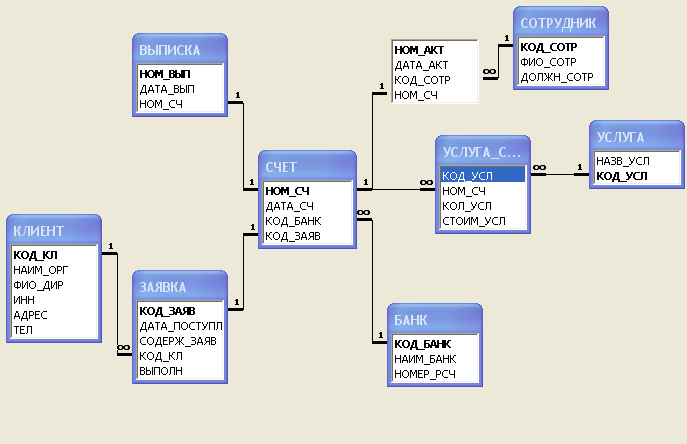 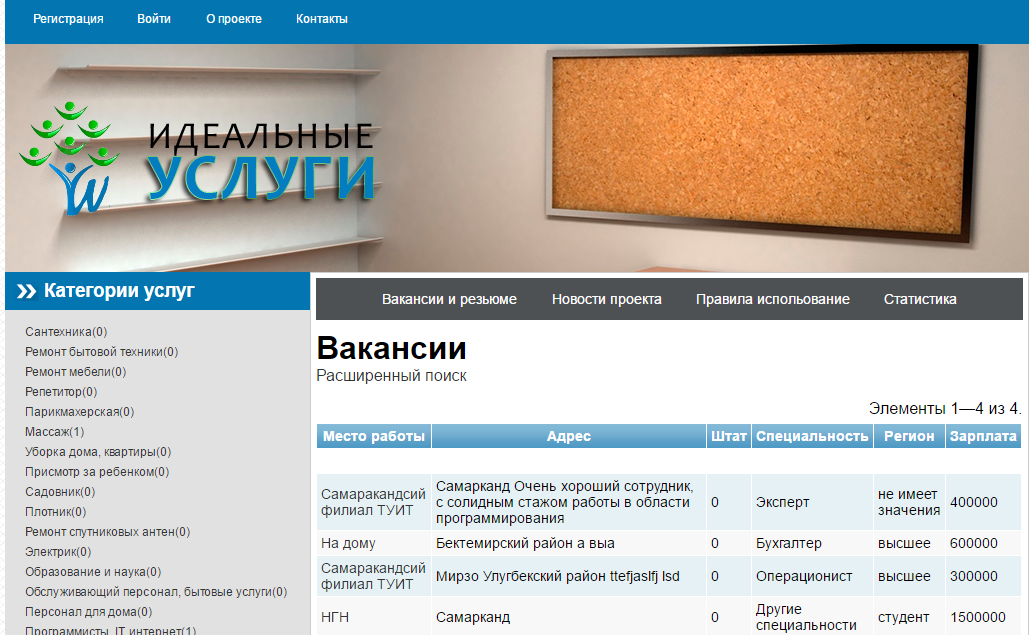 Заключение
Современный этап автоматизации управления общественным производством характерен развитием распределенной обработки экономической информации. Наиболее перспективной сферой использования концепции распределенной обработки экономической информации является автоматизация планово-управленческих функций на базе персональных компьютеров, установленных непосредственно на рабочих местах специалистов. Эти системы получили широкое распространение в организационном управлении под названием автоматизированных рабочих. 
Автоматизированное рабочее место представляет собой рабочее место персонала автоматизированной системы управления, оборудованное средствами, обеспечивающими участие человека в реализации функций управления.
	В процессе работы над проектом проанализирована предметная область, выделены основные сущности, выбраны средства реализации базы данных и пользовательской программы. Произведено проектирование и реализация базы данных, а также реализация приложения для работы пользователей с базой данных.
	Разработанная система позволяет собирать, хранить и анализировать информацию об оказанных услугах,  вести журнал счетов,  обеспечить трудоустройством. Она  направлена на обслуживание населения и регулирования рынка бытовых услуг с целью обеспечения полного и комплексного обслуживания потребителей, улучшения качества жизни населения.
Спасибо за внимание!